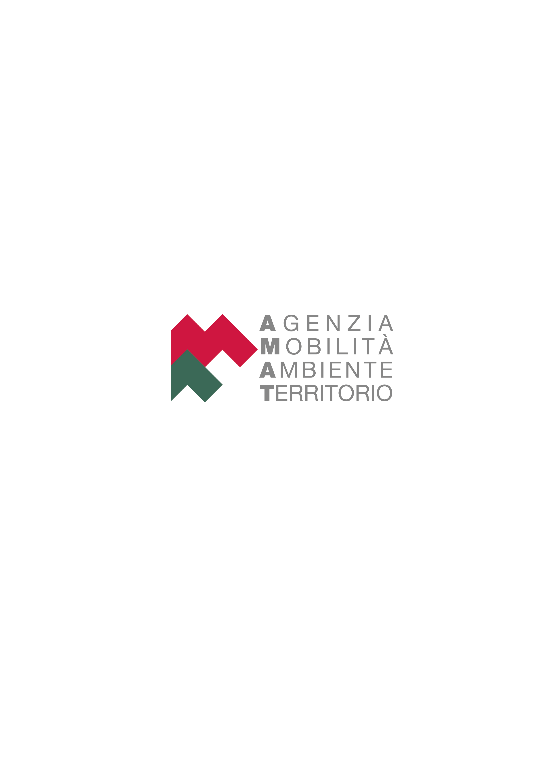 IMPLEMENTATION ACTIONS

ACTION B.5 - Progress
Pilot Area 1 (Milan): system implementation

Paola Coppi, Simone Radaelli
PILOT AREA LOCATION FOR URBAN CONTEXT (MILAN)
- Ranking list -
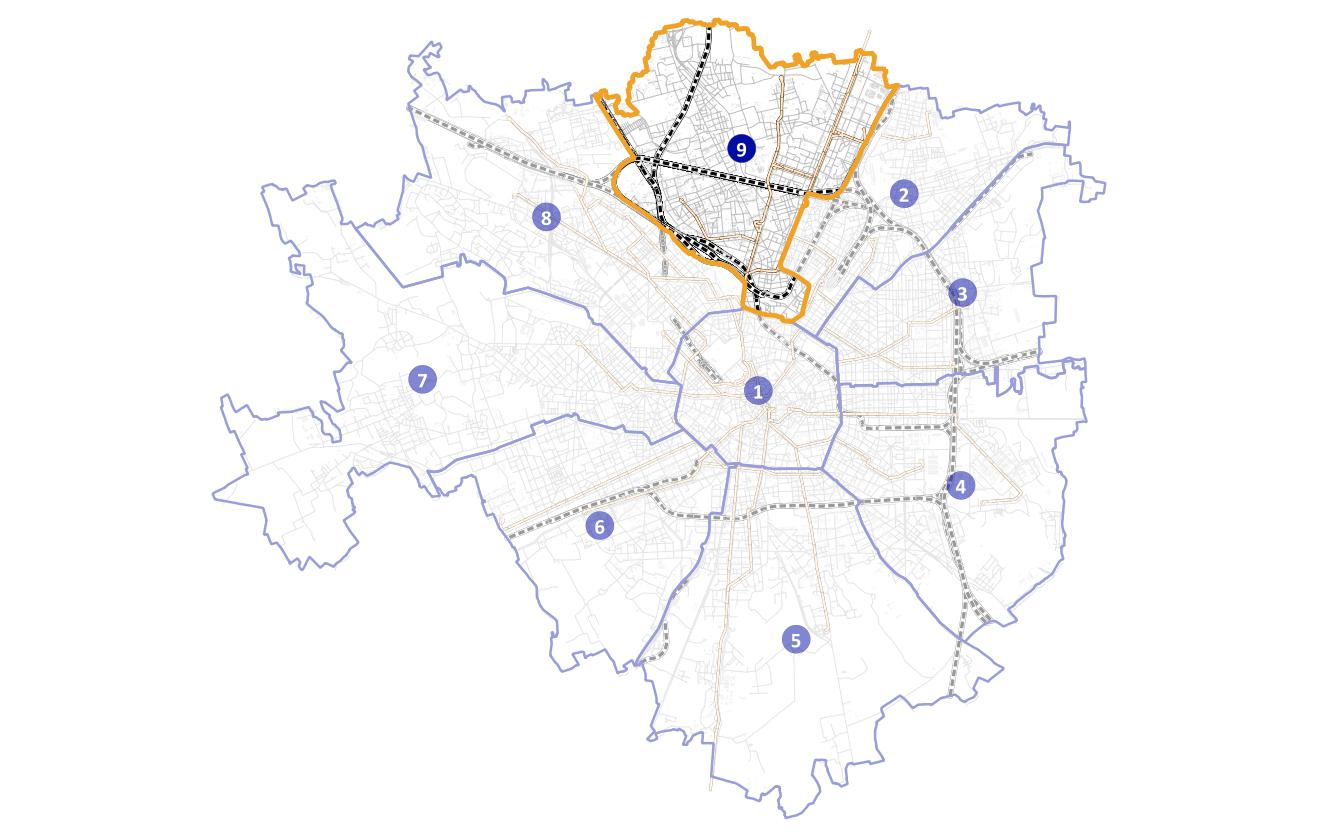 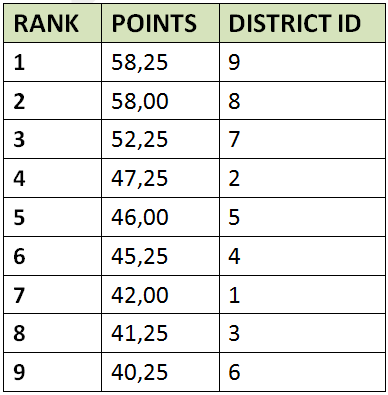 PILOT AREA LOCATION FOR URBAN CONTEXT (MILAN)
- District 9 -
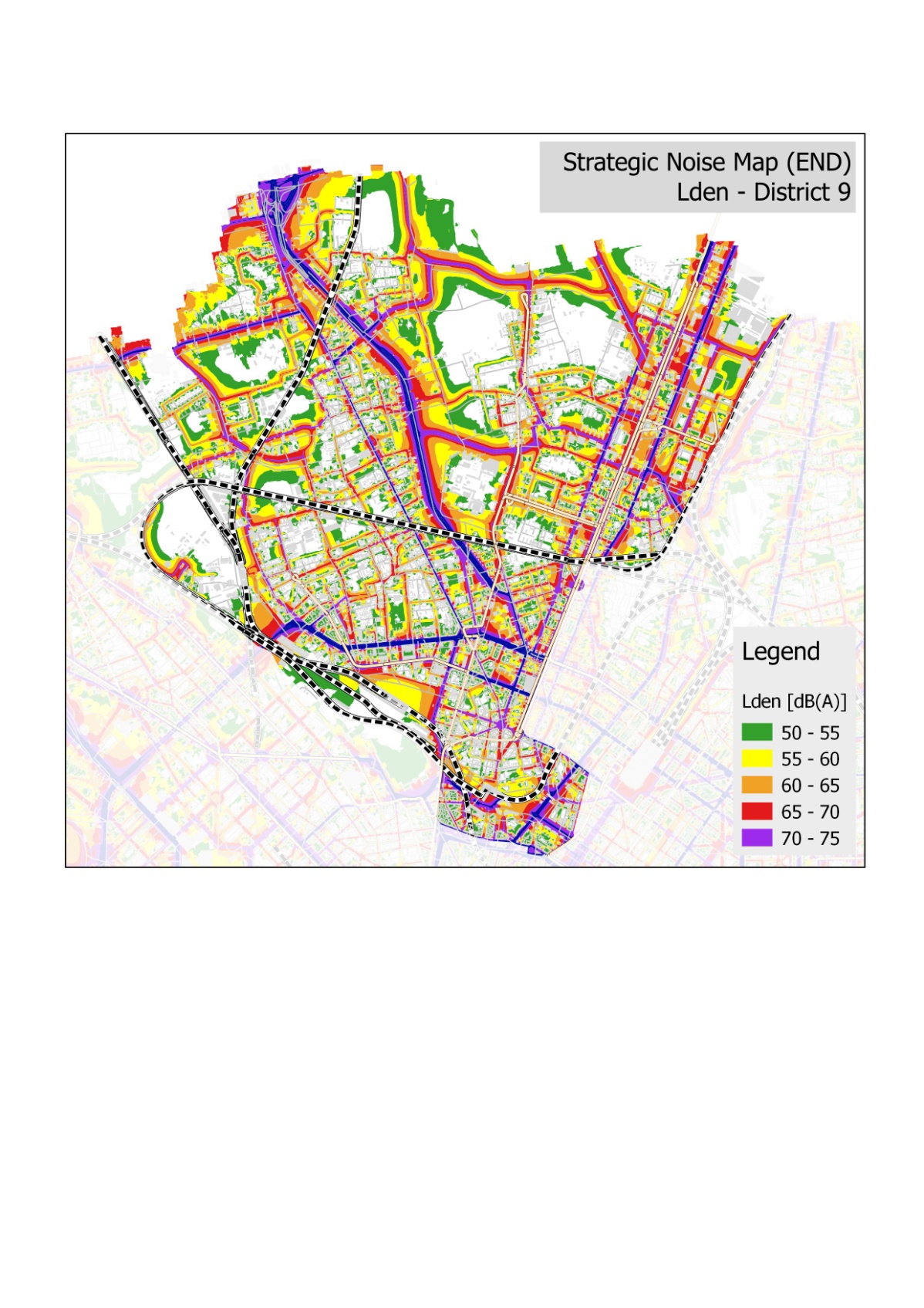 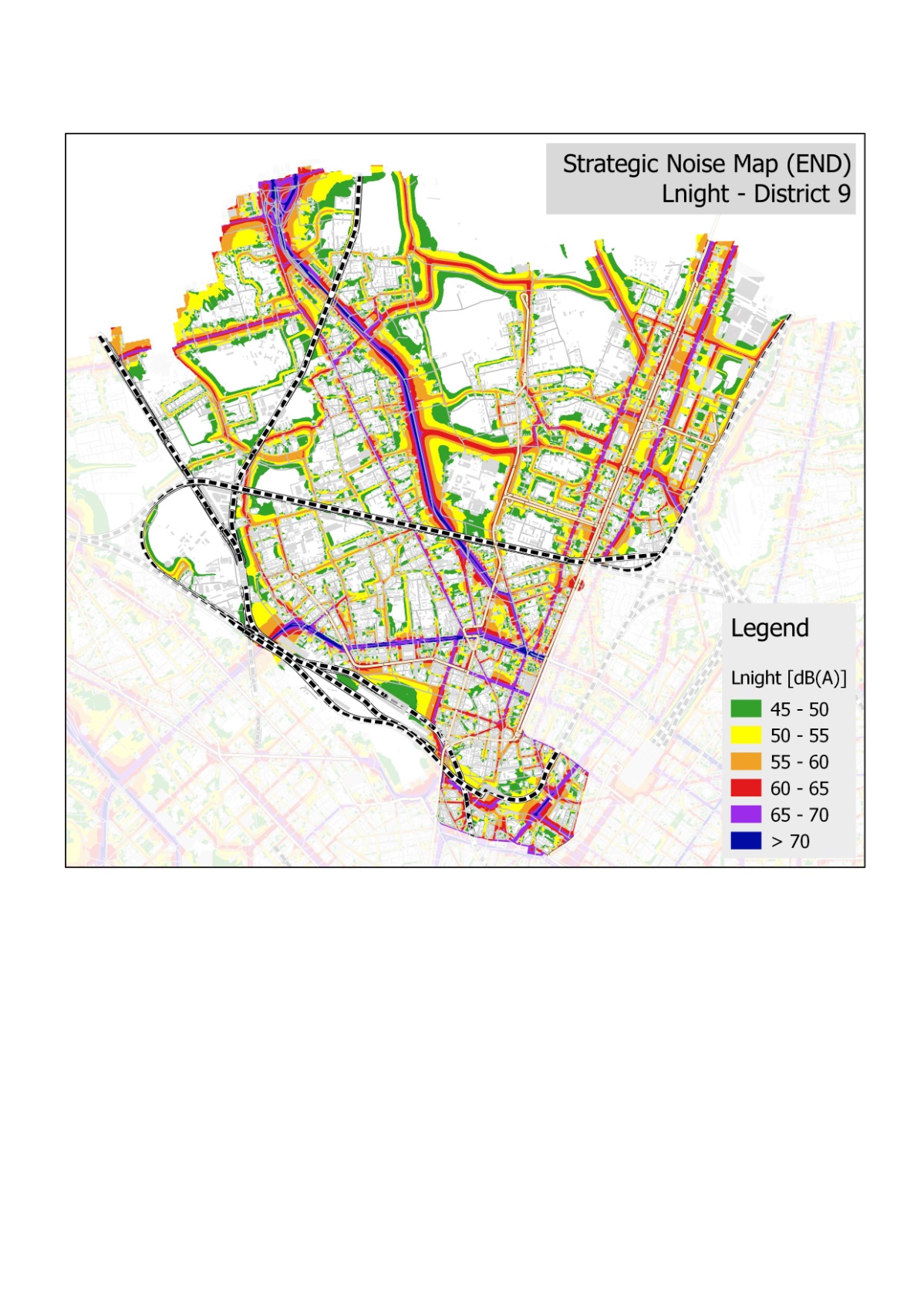 PILOT AREA LOCATION FOR URBAN CONTEXT (MILAN)
- District 9 -
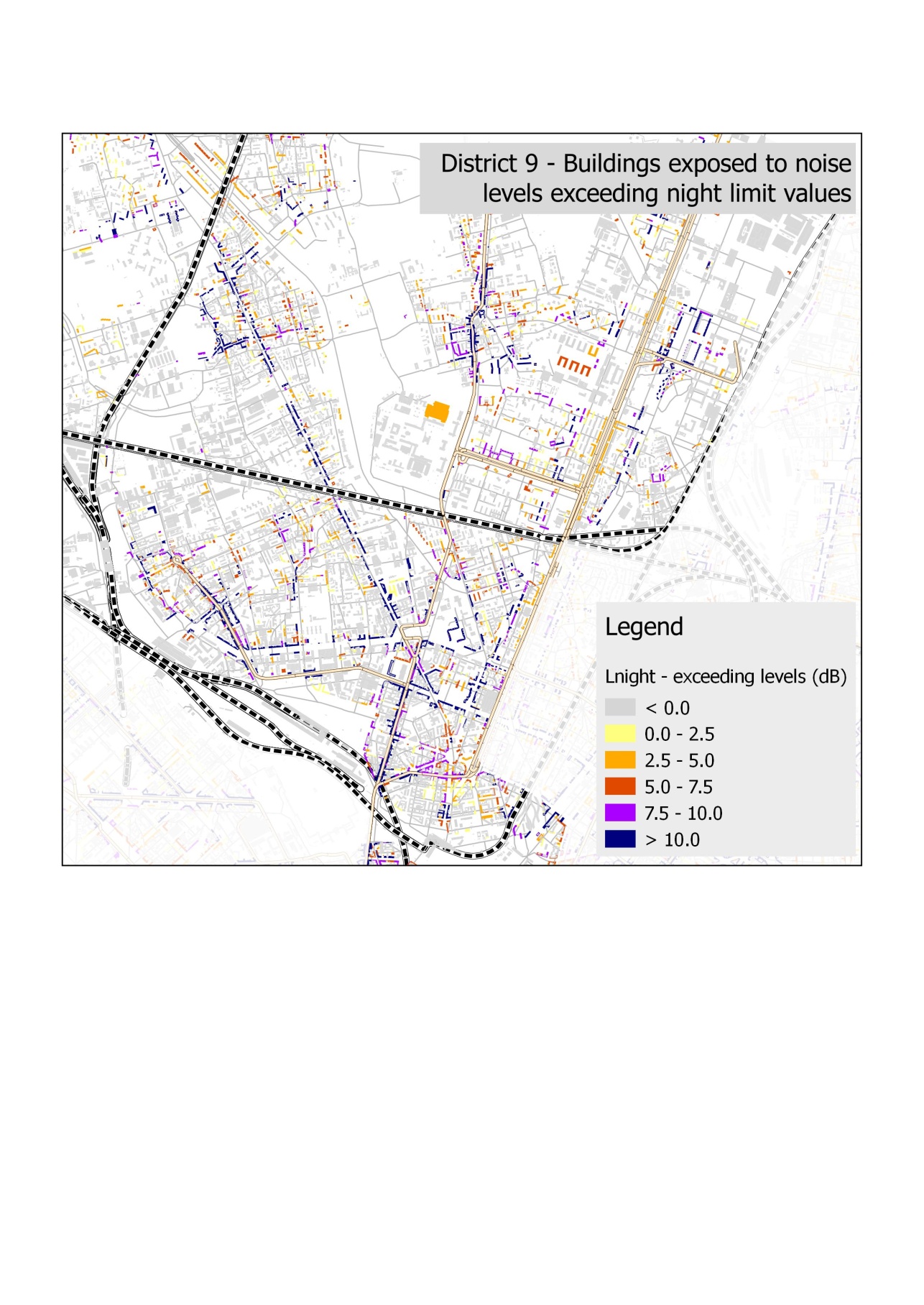 INTRODUCTION – Action B5
Action B5 concern the implementation of the DYNAMAP system in the Pilot Area 1 and required the following task:

B5.1 – basic noise maps calculation

B5.2 – system acquisition and installation

B5.3 – system start-up and maintenance

B5.4 – technical manual and user guide preparation
INTRODUCTION – Task B5.1
As for action B5.1, three main activities were done in order to calculate noise maps:

The collection and elaboration of data for acoustic model

The software’s choice for basic maps calculation

The calculation of basic noise maps
DATABASE DEFINITION
Data collection and elaboration for geographical data regarding:

Buildings (residential /non residential, height, population)

Road network (traffic volume, road geometry, road classification, road surface type)

Public transport network (bus) 

Green areas 

Sound barriers
DATABASE DEFINITION
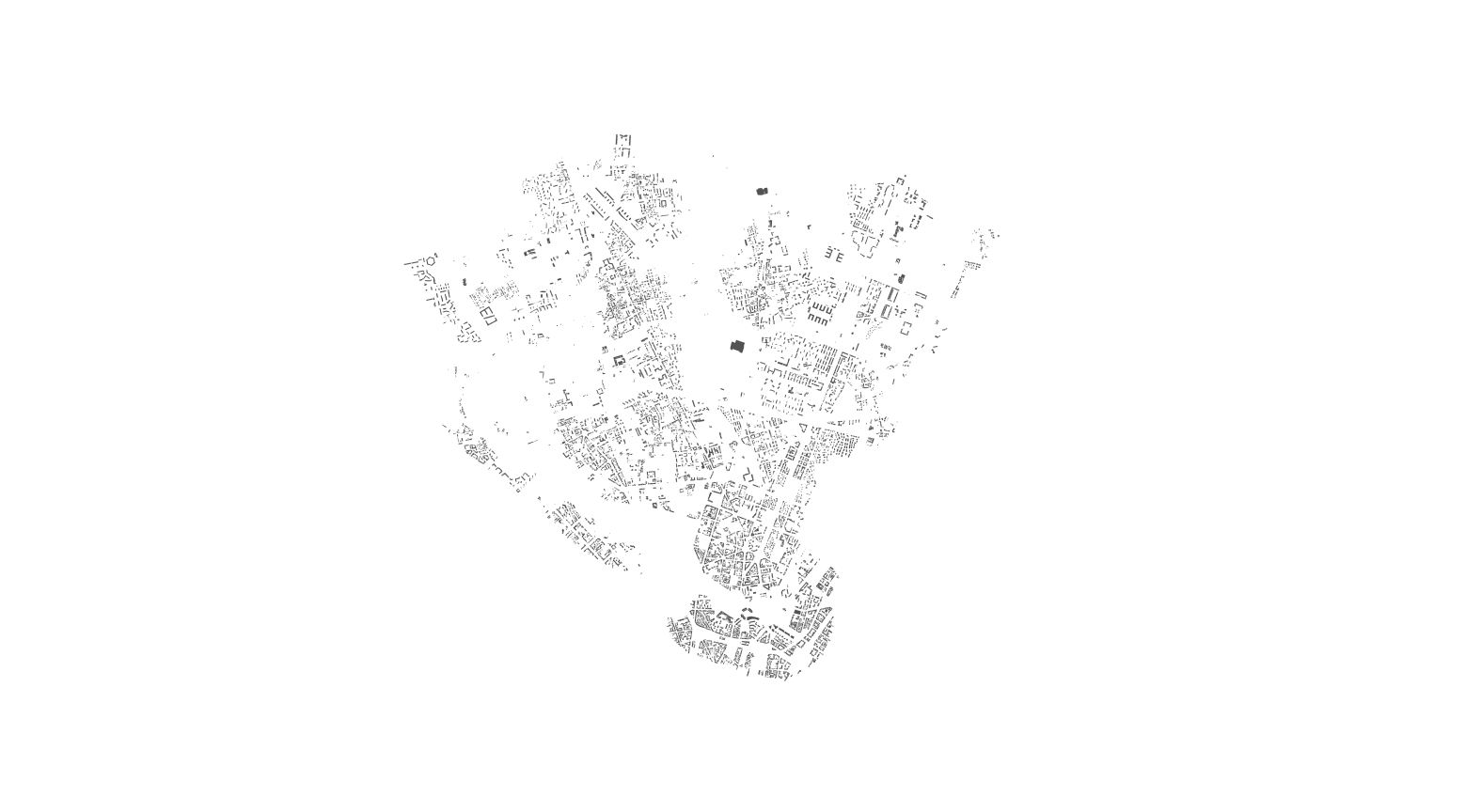 Residential buildings
DATABASE DEFINITION
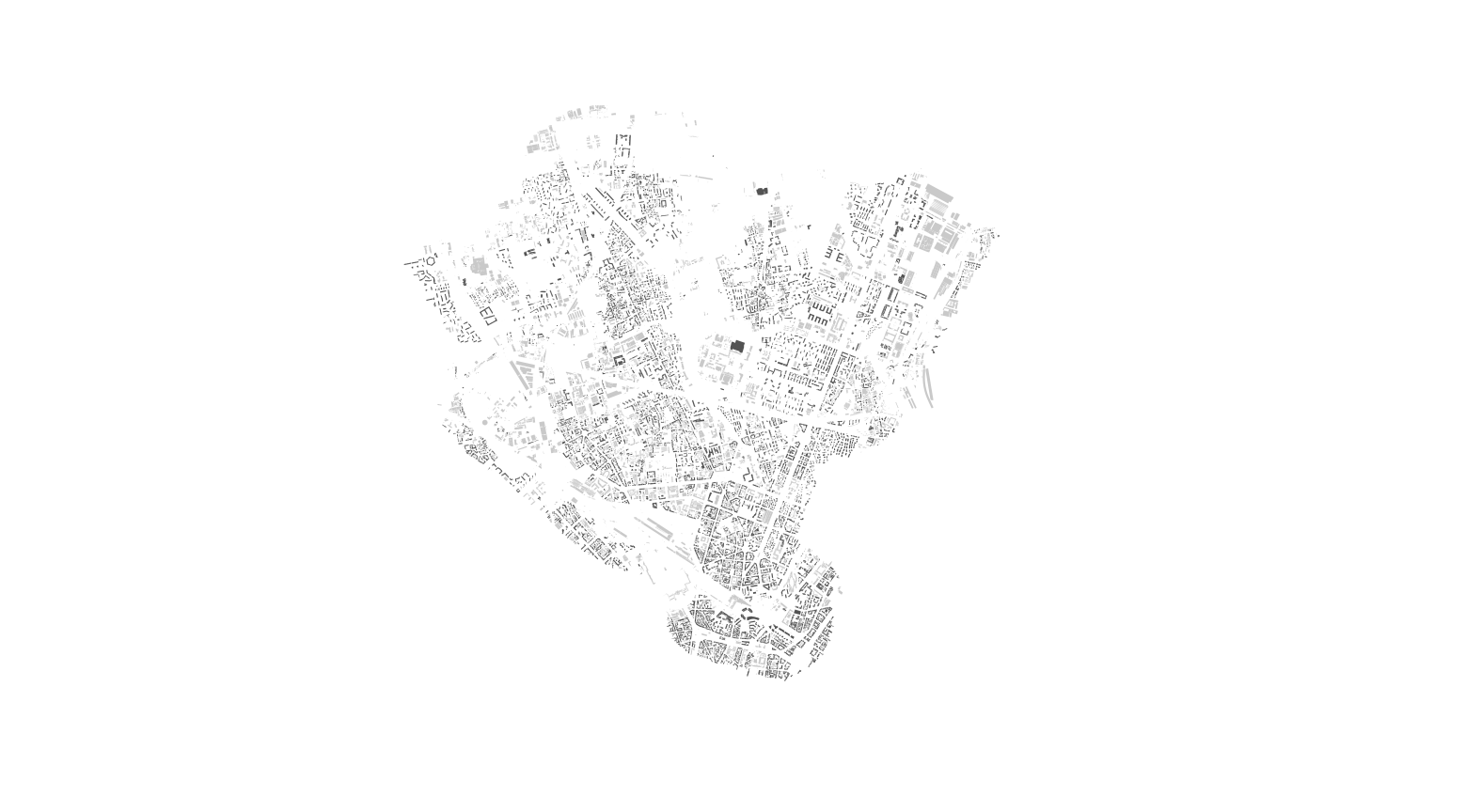 Residential buildings
Non- Residential buildings
DATABASE DEFINITION
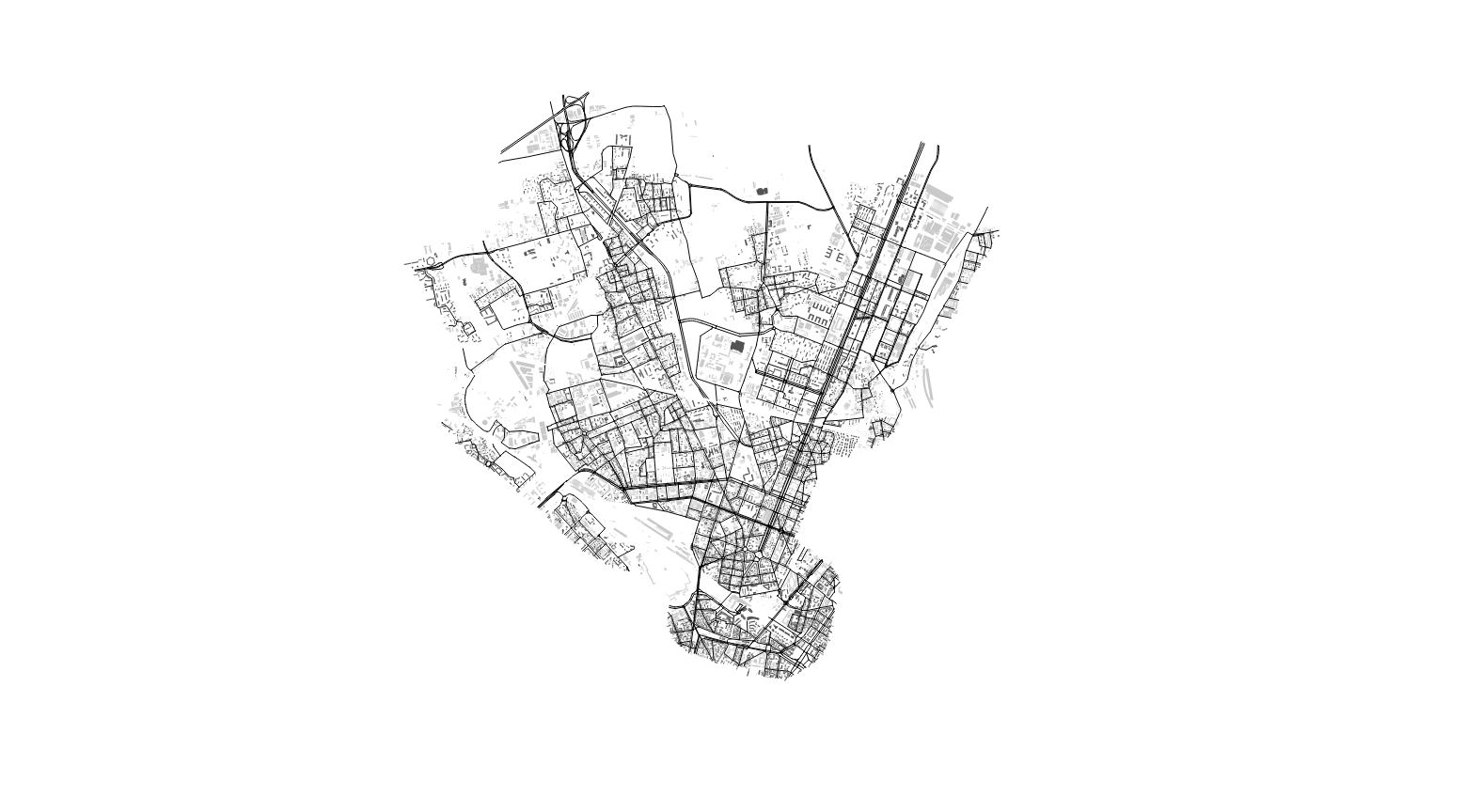 Residential buildings
Non residential buildings
Road network
DATABASE DEFINITION
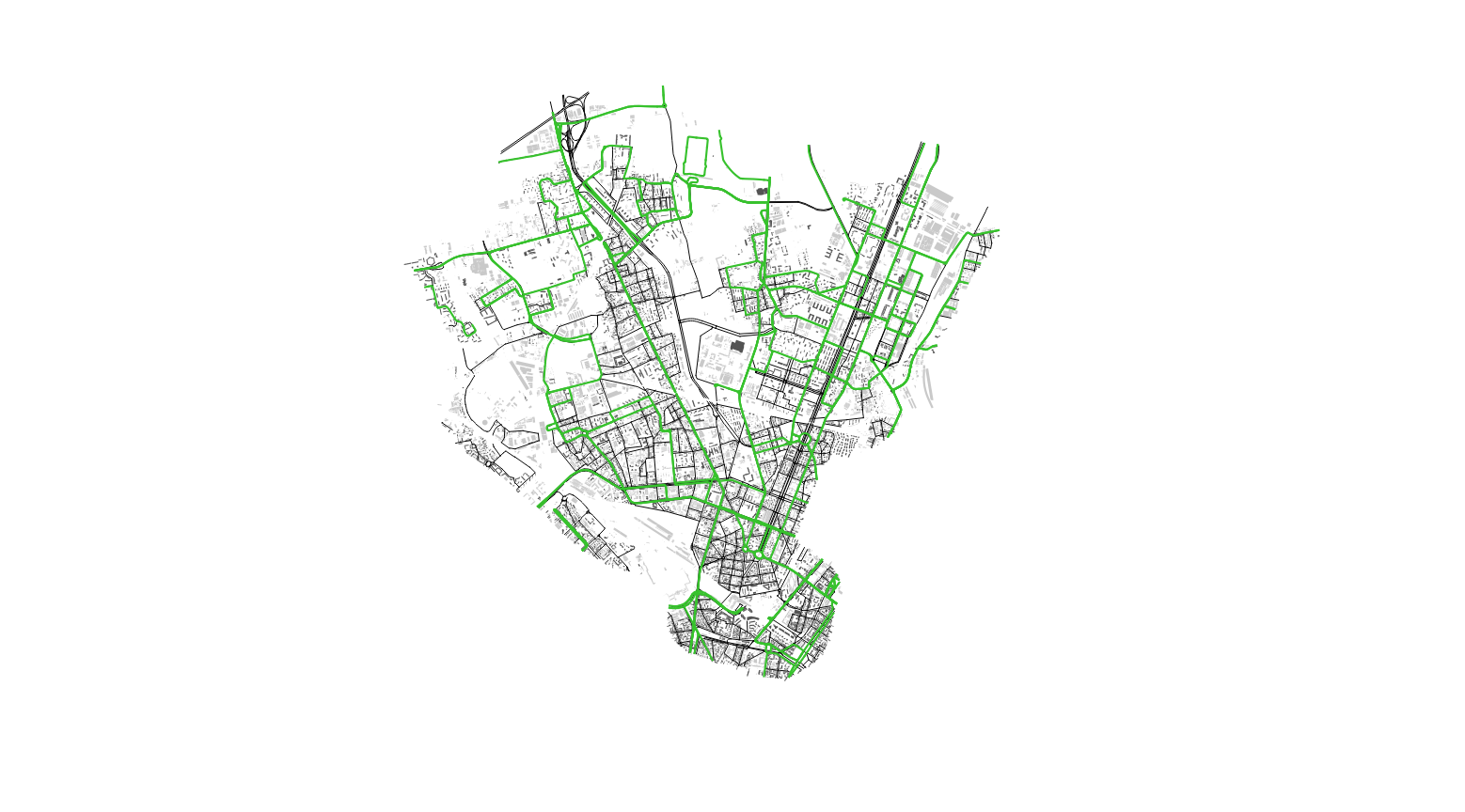 Residential buildings
Non residential buildings
Road networks
Public transport network (bus)
DATABASE DEFINITION
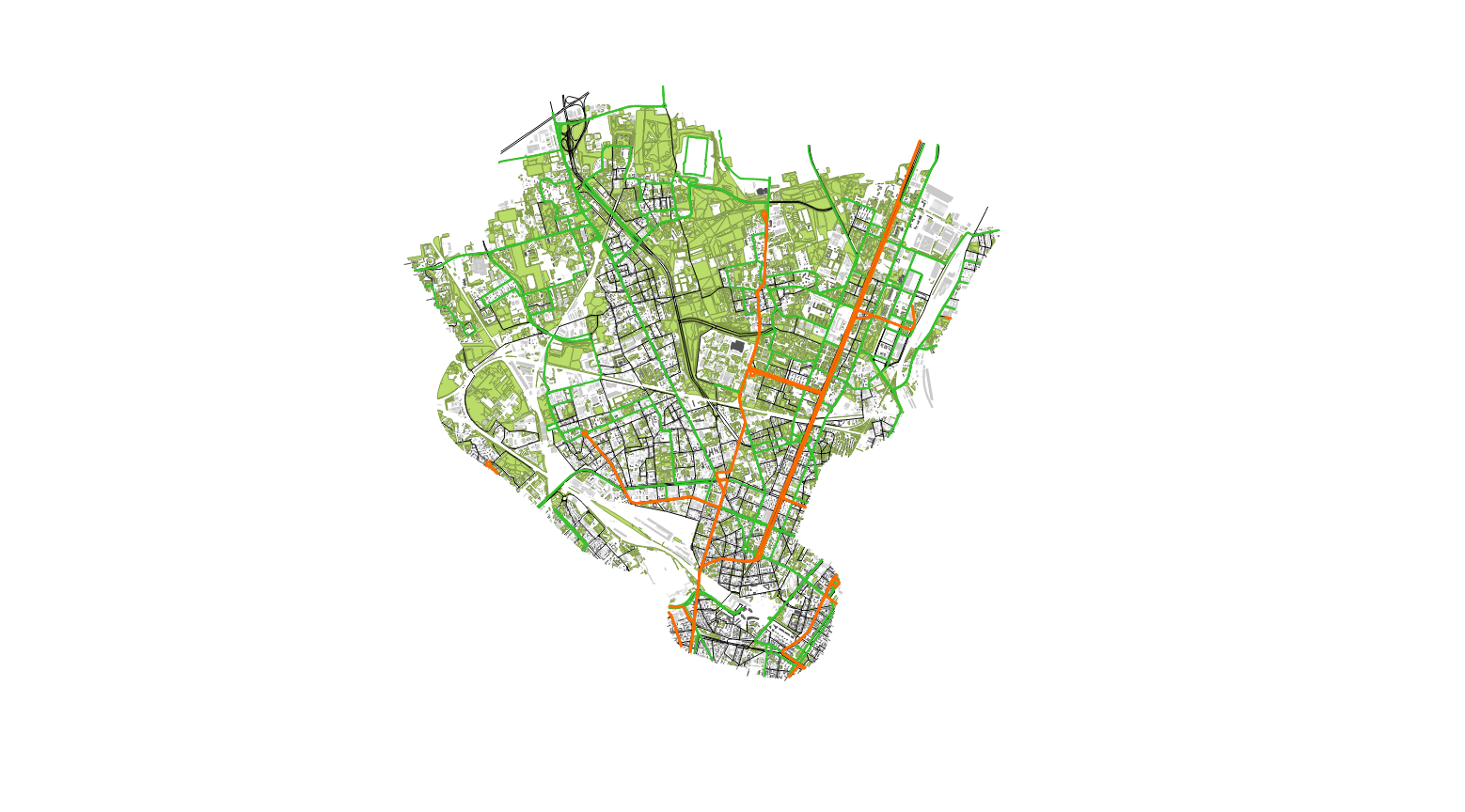 Residential buildings
Non residential buildings
Road network
Public transport network
Green Areas
TASK B5.1 Noise maps calculation
Task B5.1 main objective is to create six basic noise maps for the road types defined by Action B1.

As presented in action B1 urban roads of Milan Municipality are divided into six categories in order to describe their caracteristics based on acoustic and non acoustic parameters.
TASK B5.1 Noise maps calculation
MAIN CALCULATION PARAMETERS
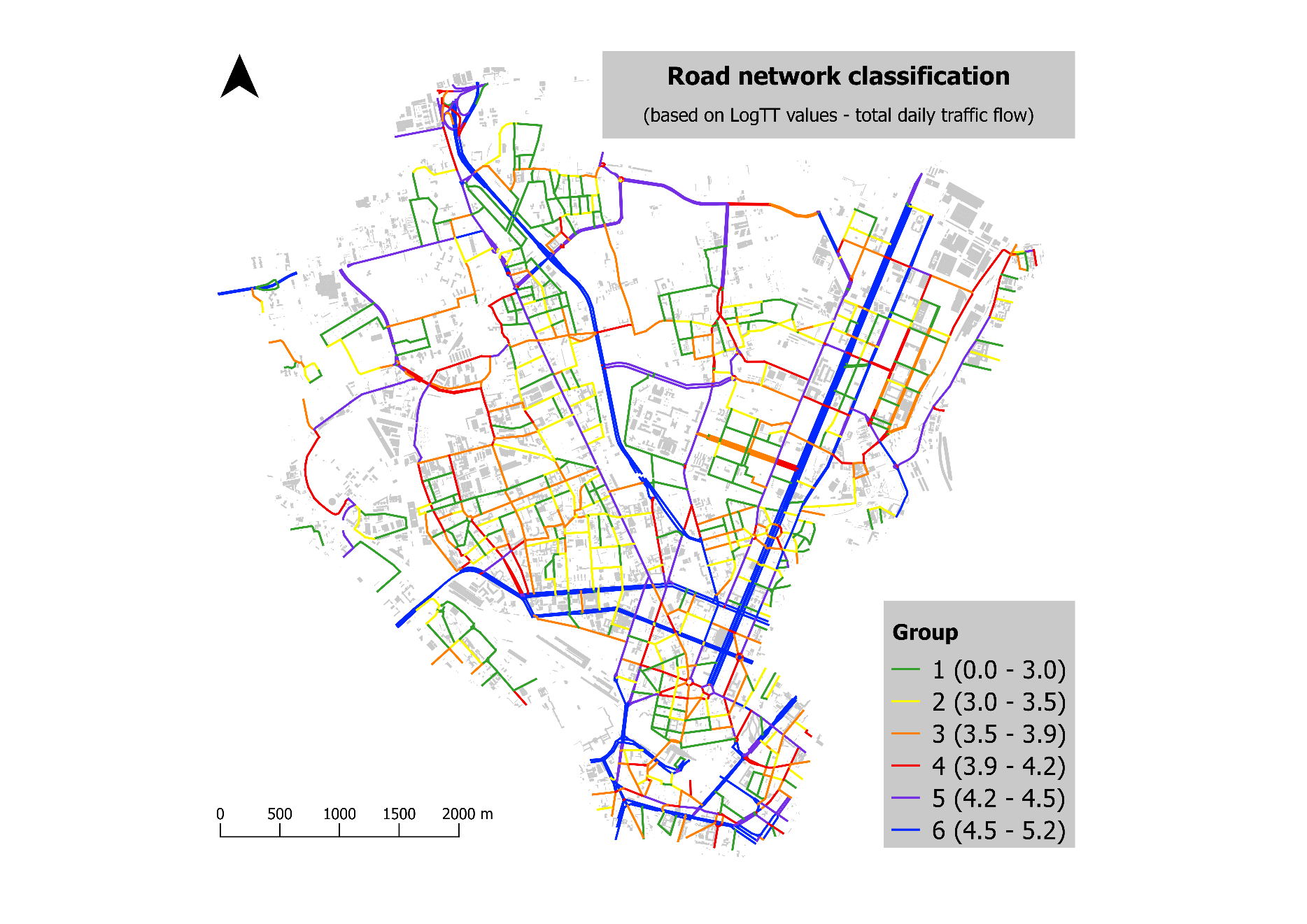 [Speaker Notes: In this slide the division based on the non acoustic parameter in six categories is presented for Milan Pilot area. As you can see noise levels are getting higher from the first to the last groups of roads]
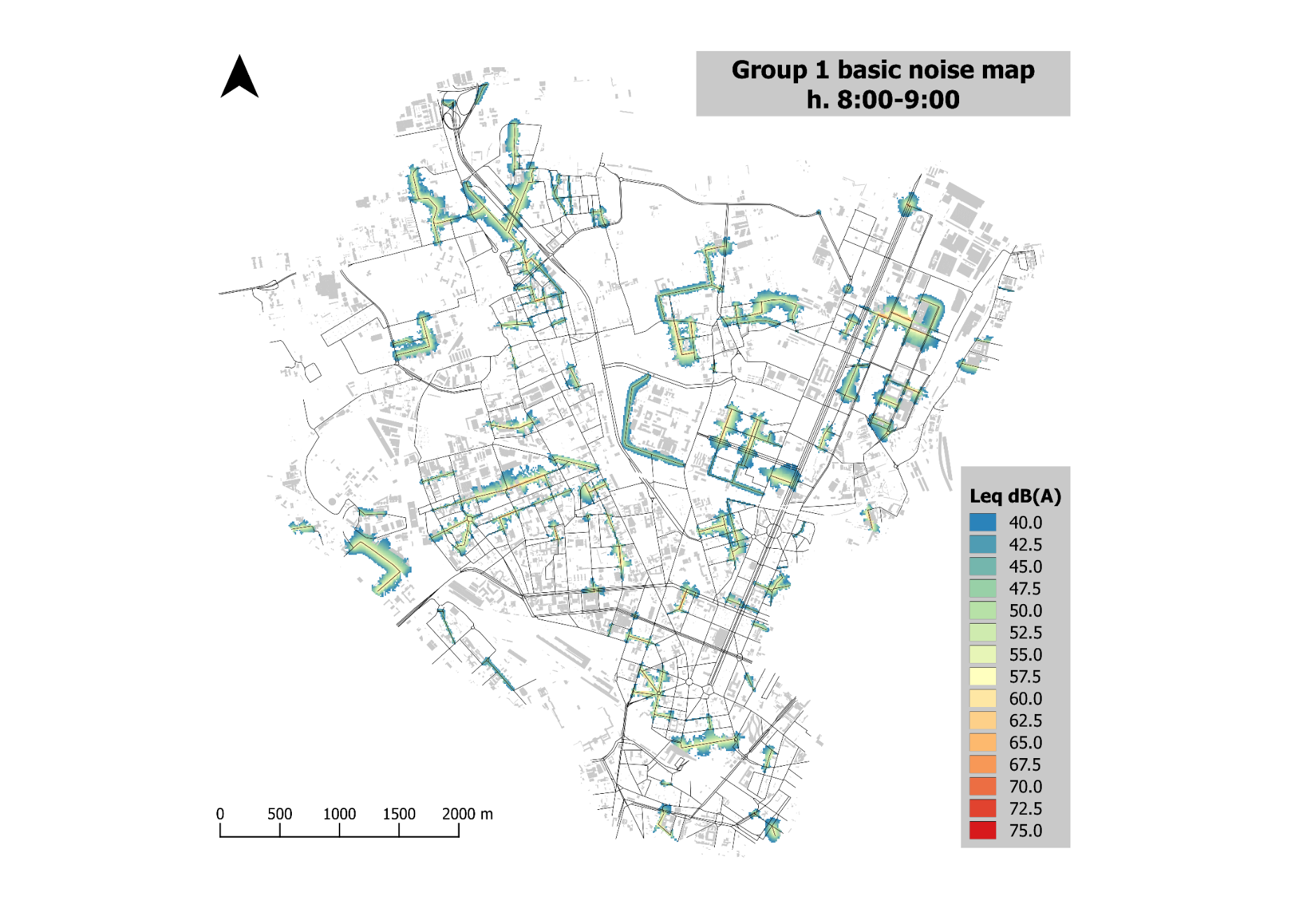 [Speaker Notes: Here and in the next slides you find the basic noise maps calculated for the six group of roads]
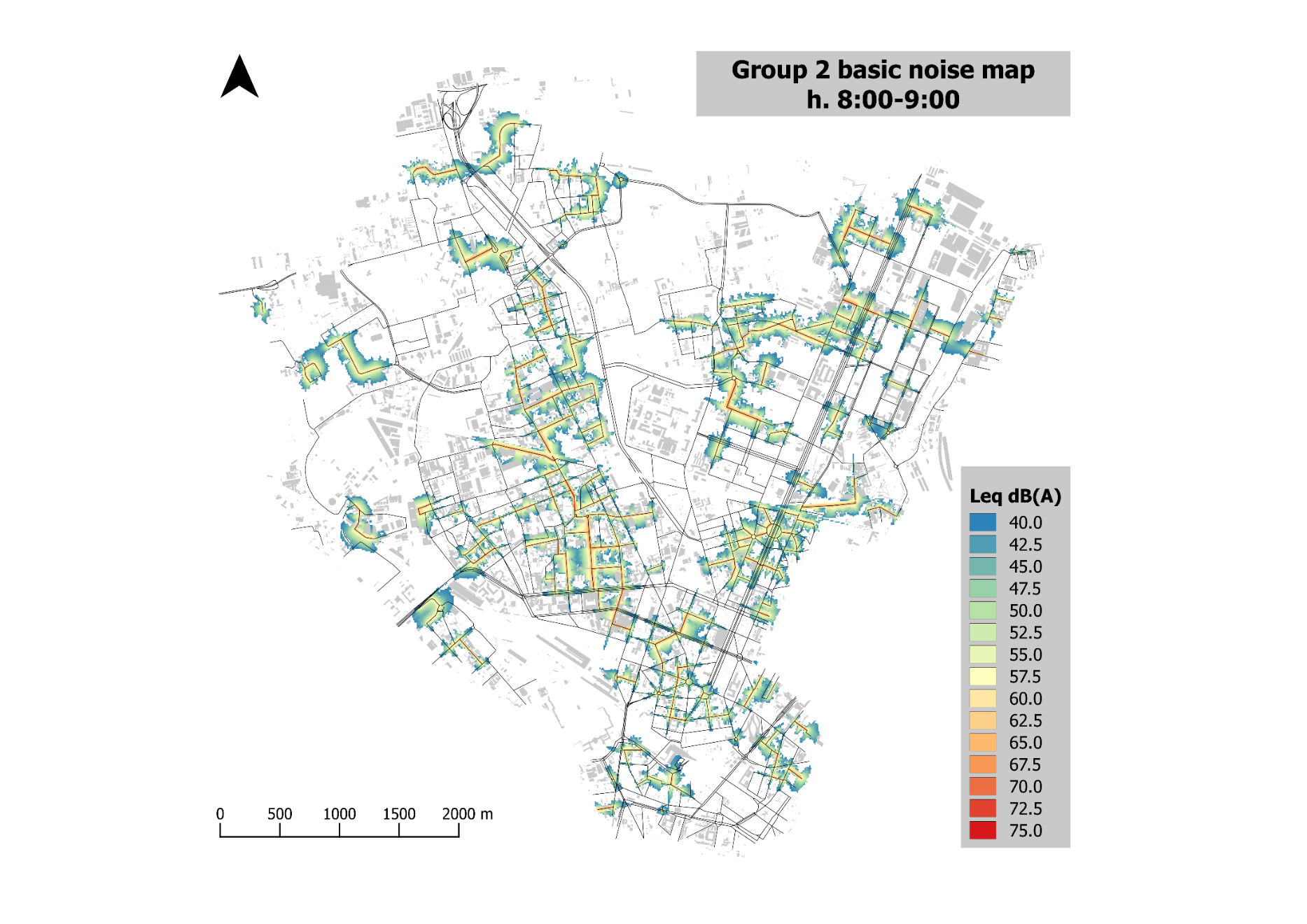 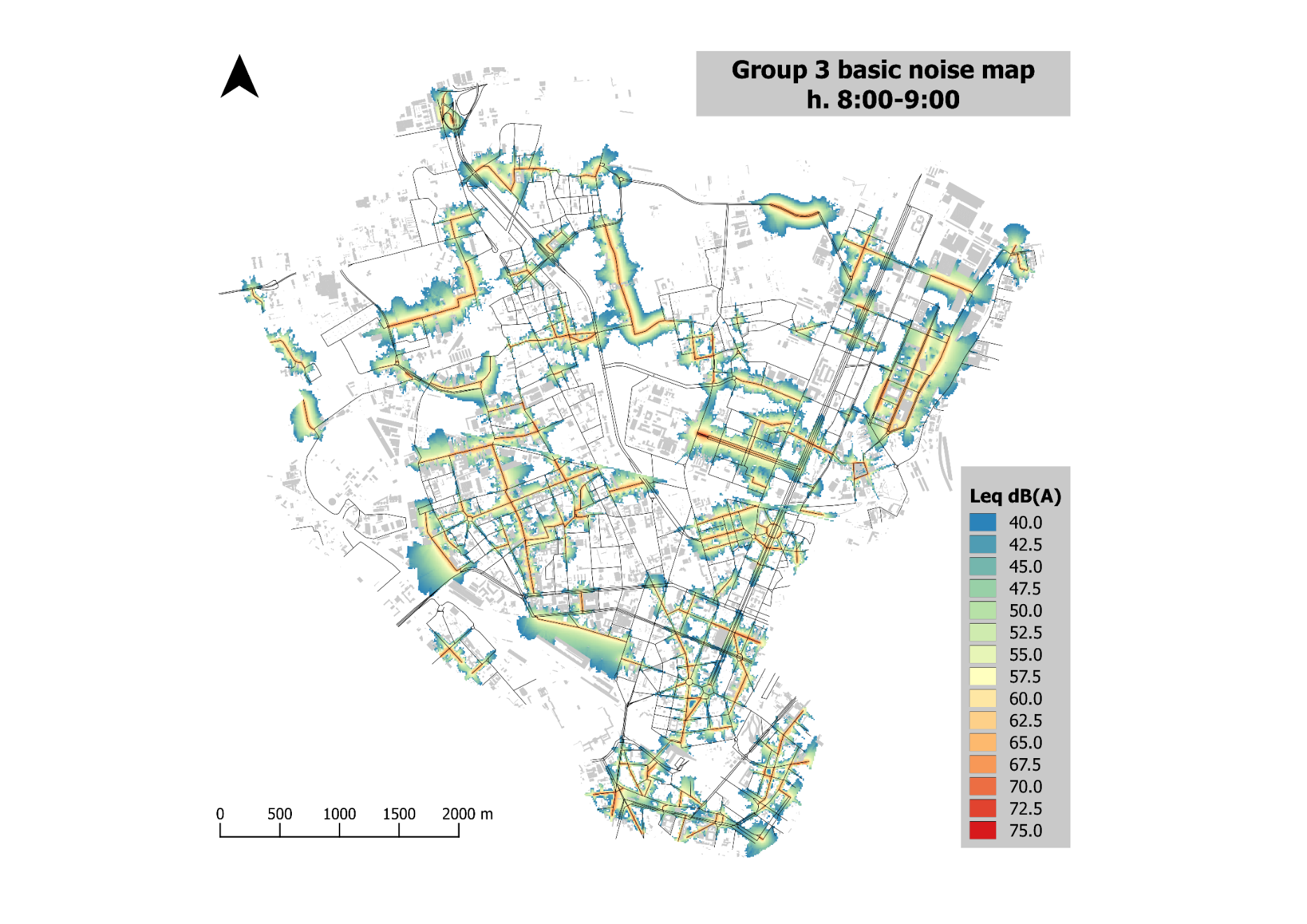 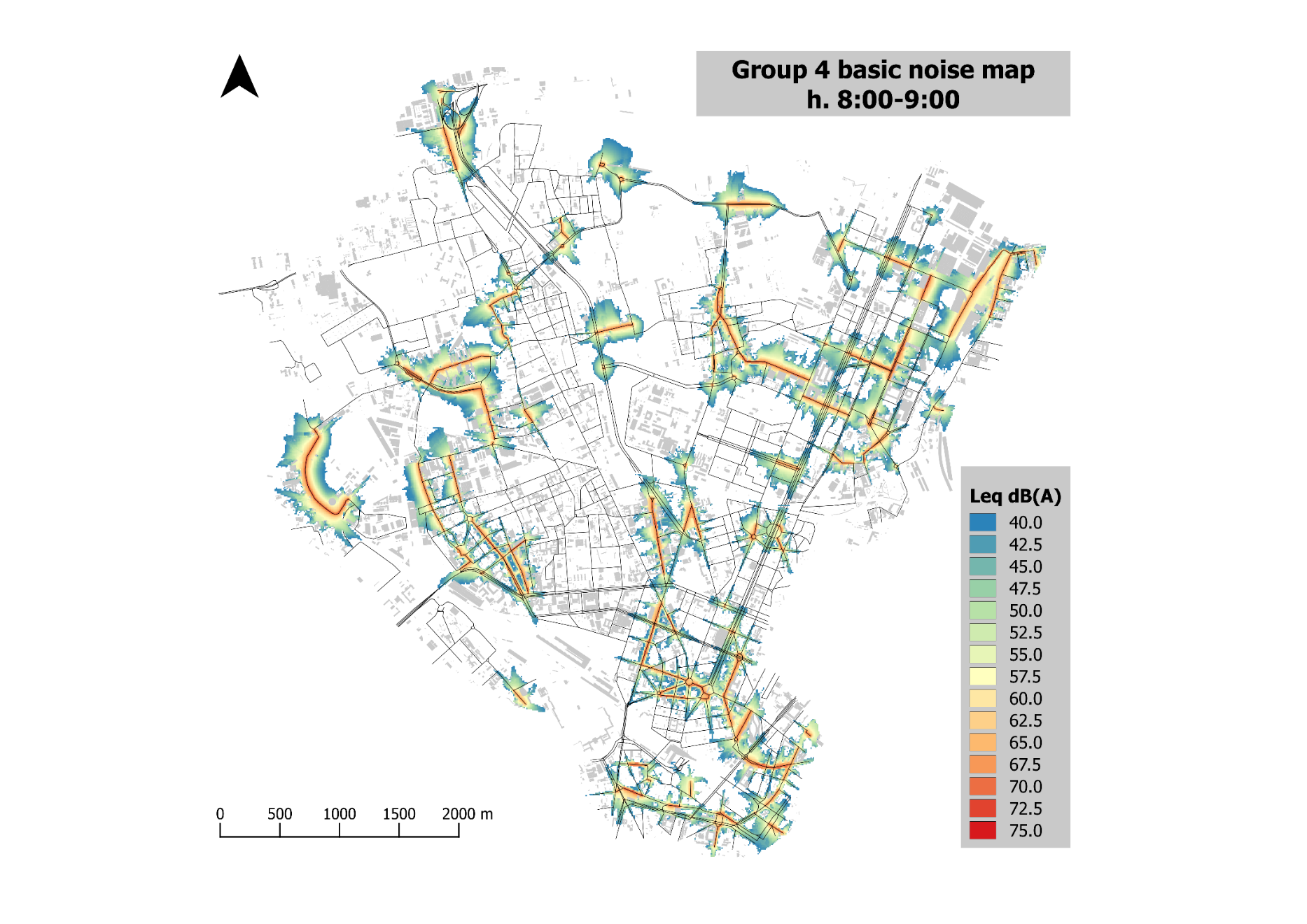 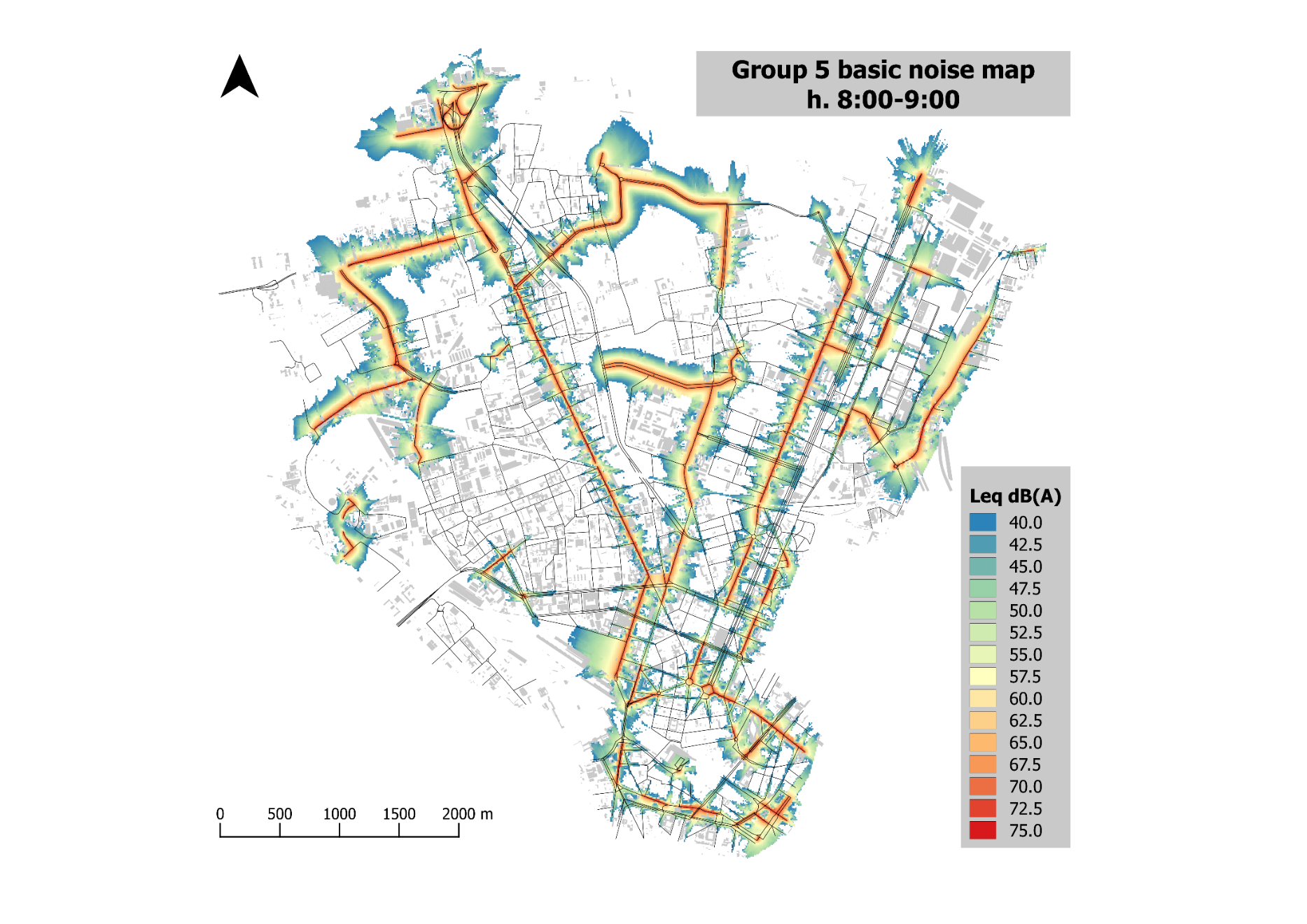 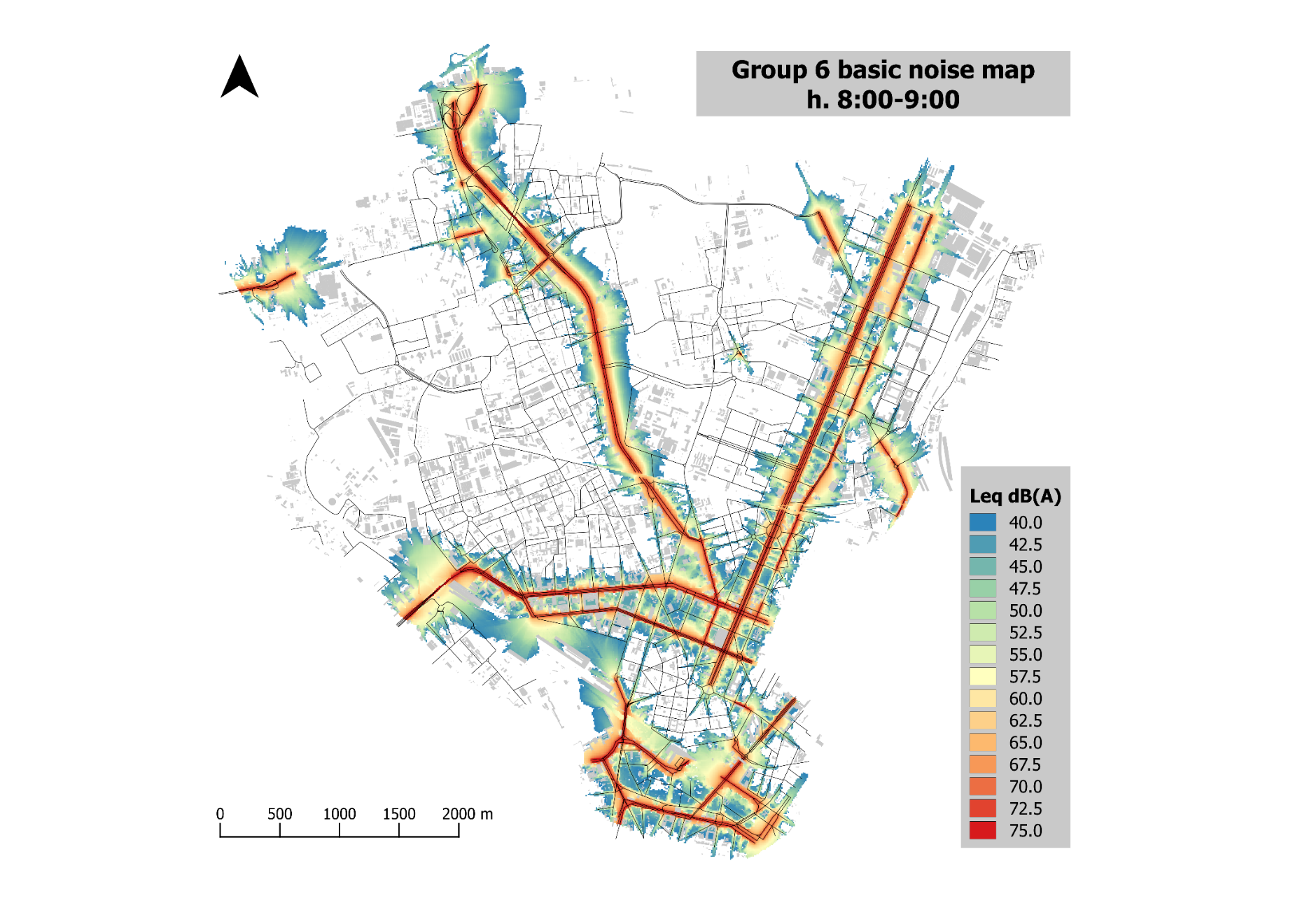 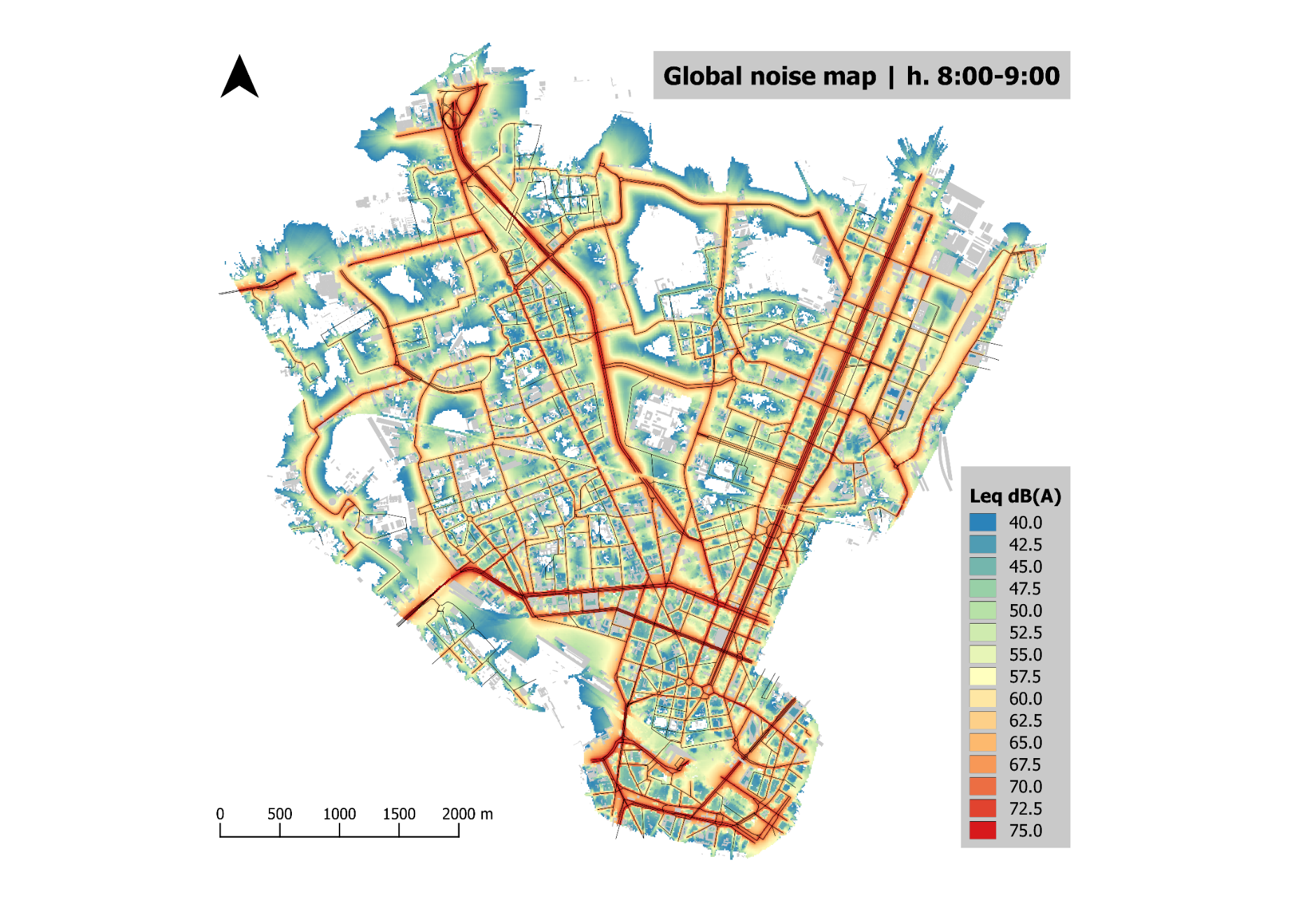 [Speaker Notes: This slide represent instead the global noise map containing data from all the six groups.]
TASK B5.1 Noise maps calculation
EVALUATION OF INFLUENCE OF TRAFFIC FLOW CONDITIONS
Simulation of congested traffic scenario:

Road segments characterized by traffic flow/capacity ratio > 1.0

Traffic flow condition = “interrupted”

Road traffic speed = 30 km/h
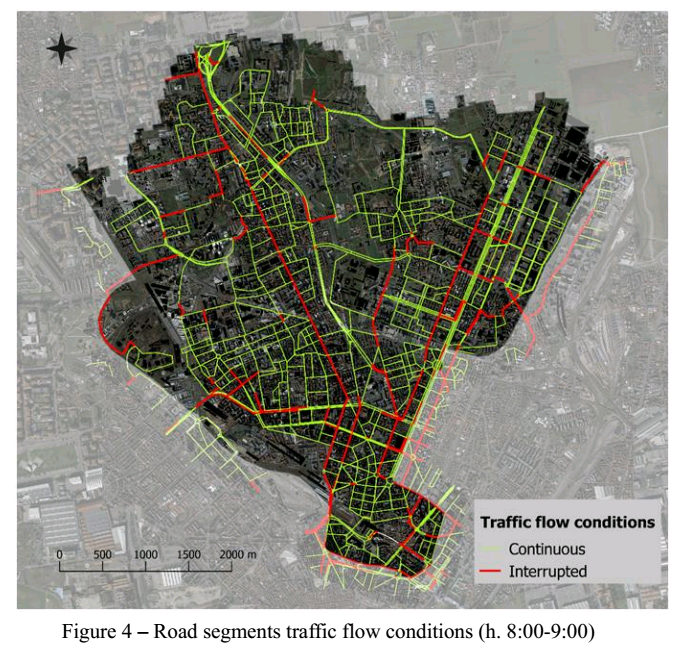 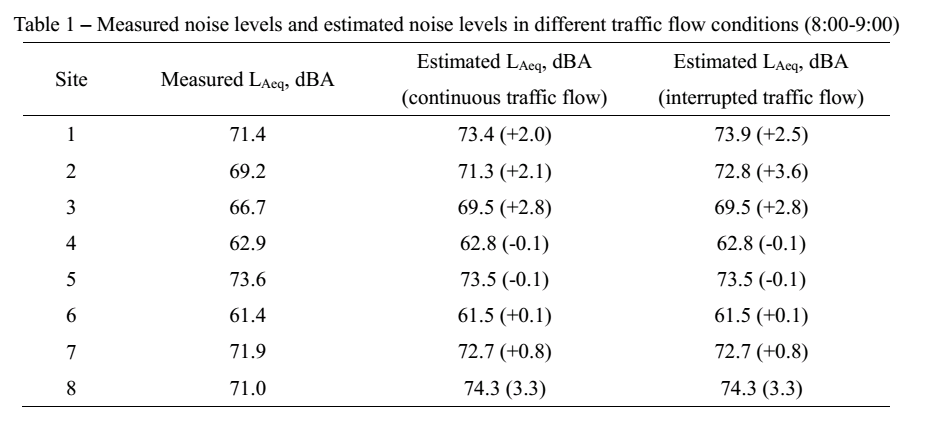 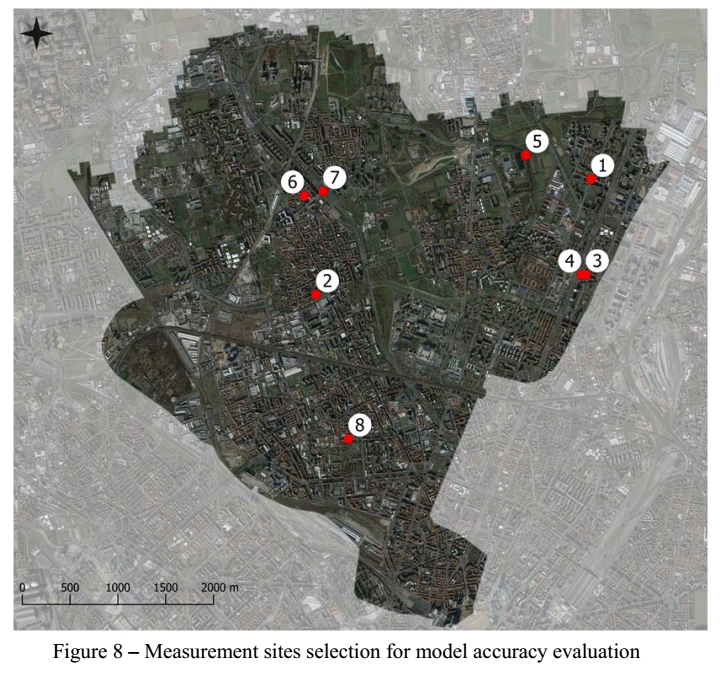 MAP OF NOISE LEVELS DIFFERENCES BETWEEN INTERRUPTED TRAFFIC AND CONTINUOUS TRAFFIC SCENARIOS
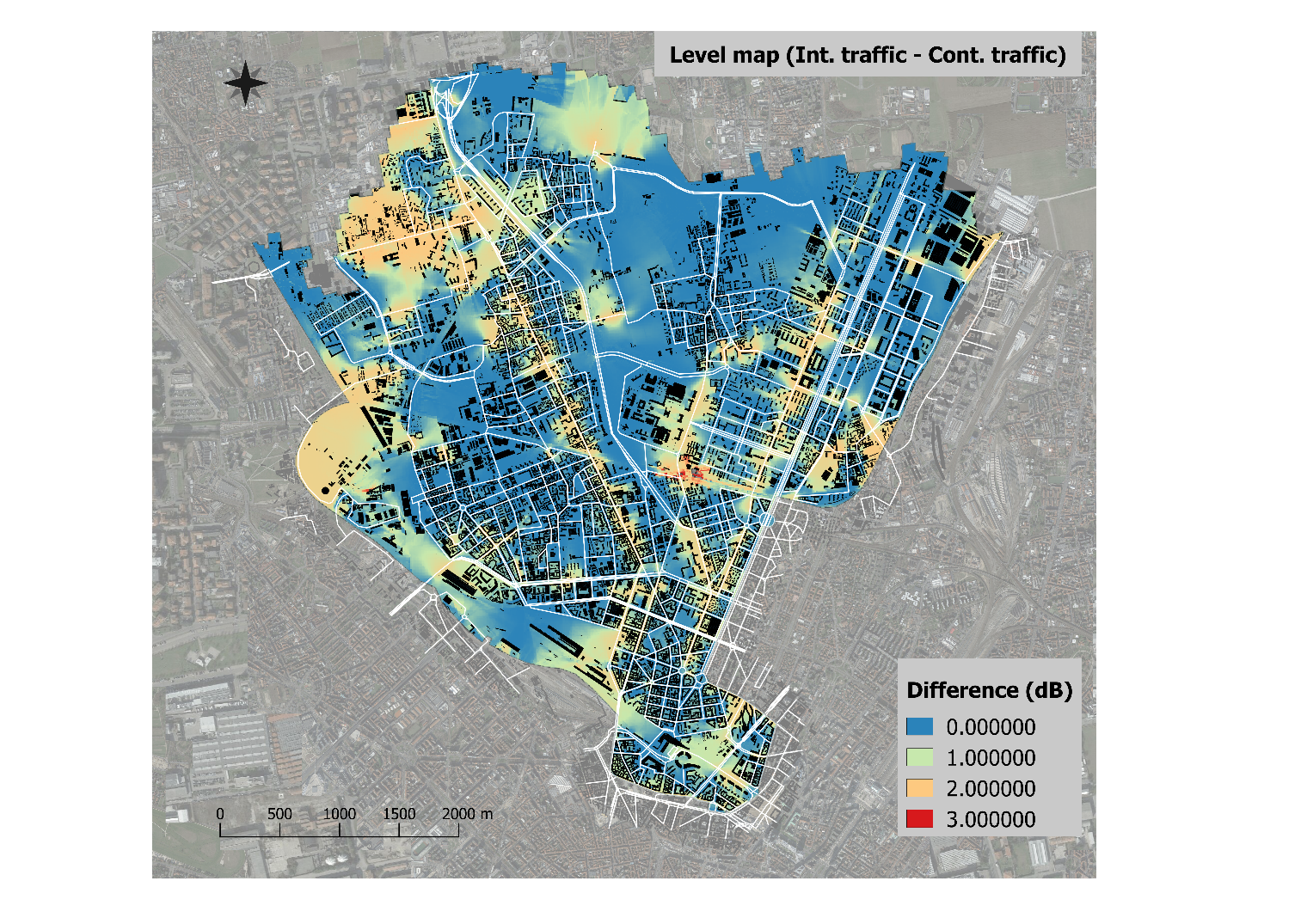 Final remarks
The results and the analysis done in this project action will support the decision making process regarding the updating procedure for real time map and will help to define corrective actions in order to improve the pilot area digital model accuracy.
THANKS FOR THE ATTENTION